TCCON extension to lower wavenumbers - InGaAs-InSb setup and first mid-infrared retrievals from the sites Bremen, Nicosia and Orleans 

Christof Petri, Constantina Rousogenous, Winfried Markert,  Thorsten Warneke and Justus Notholt
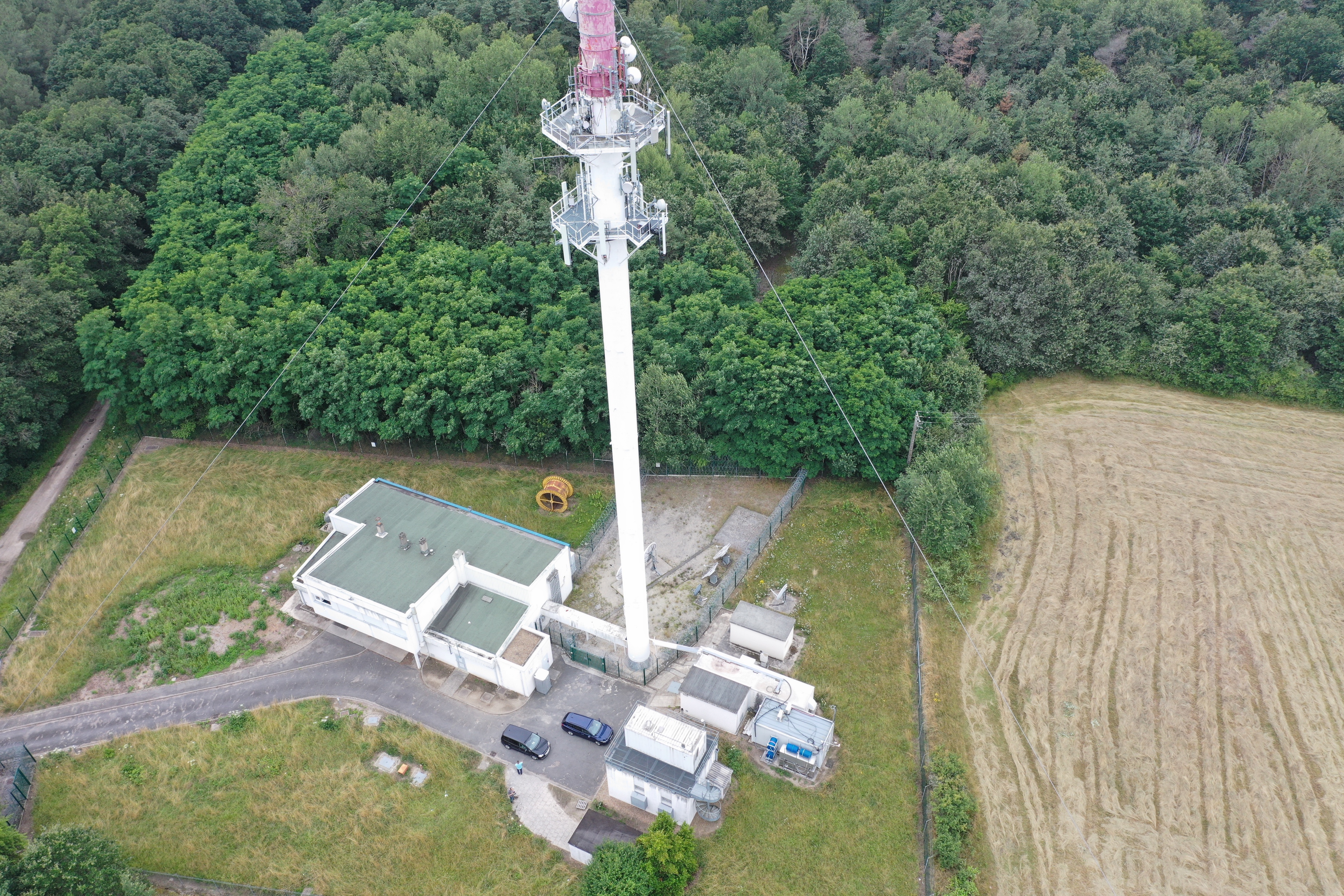 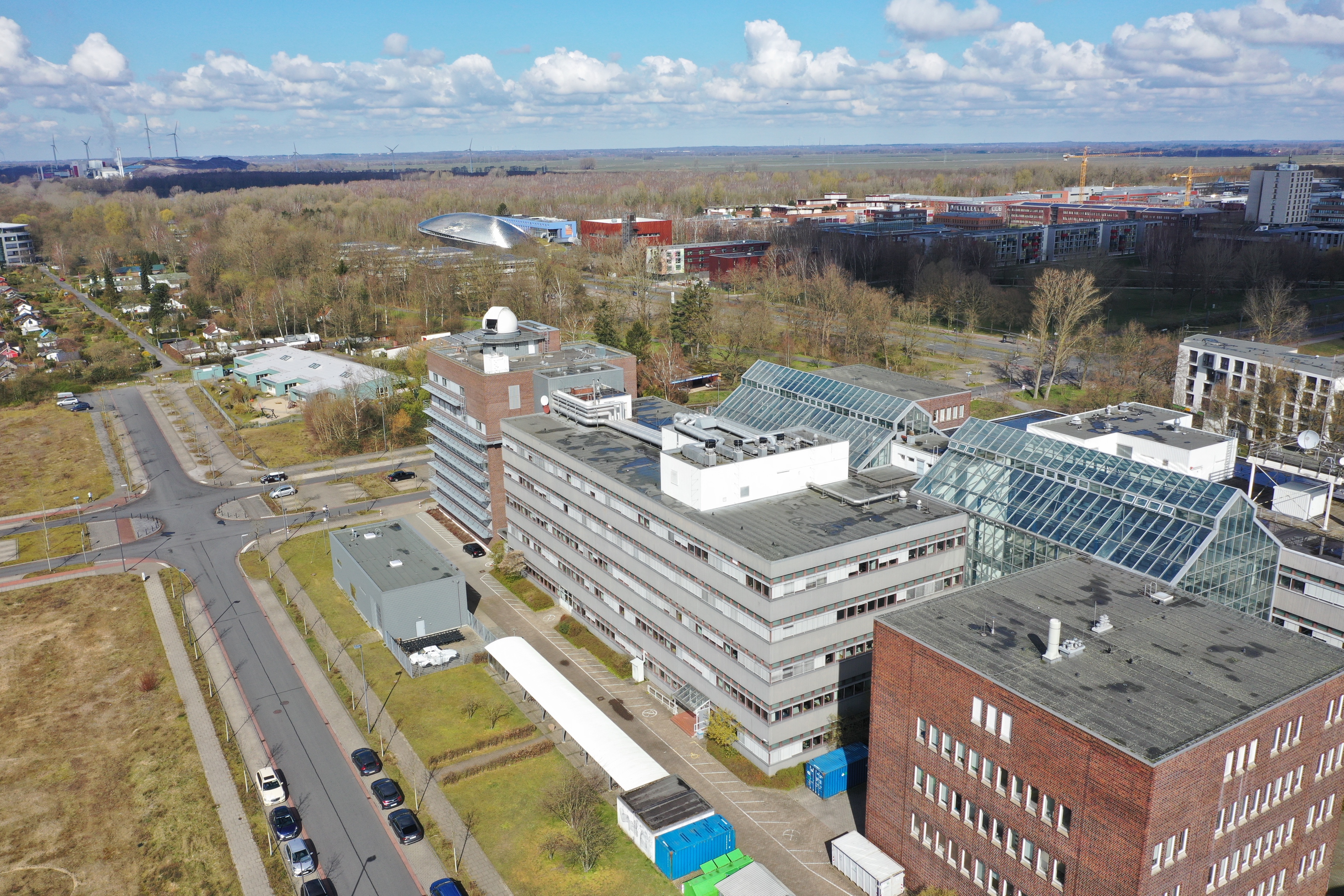 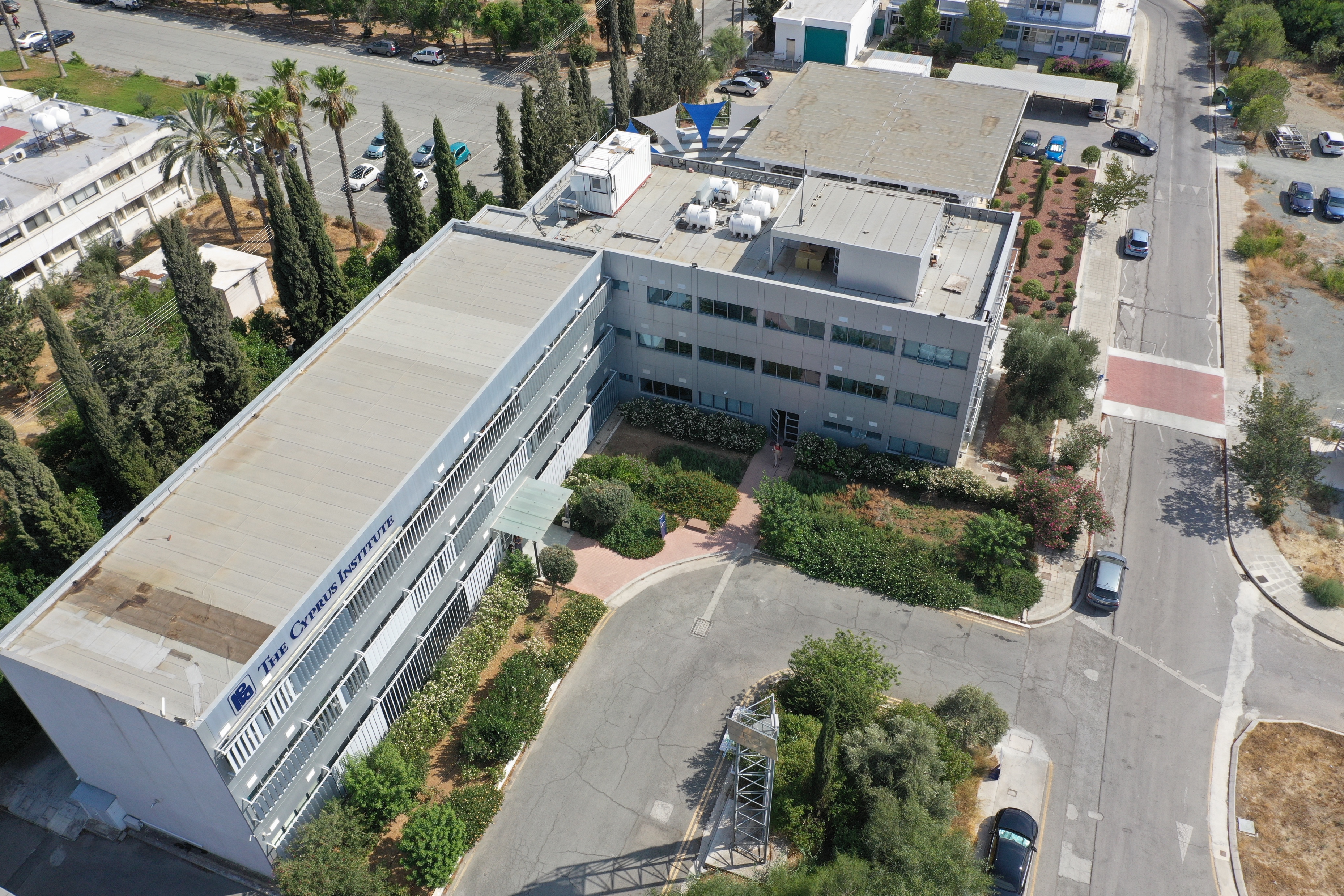 TCCON extension to lower wavenumbers
Plan: extend the measurements at our TCCON sites to lower wavenumbers -> simultaneous InGaAs-InSb measurements 
Harmonize the setup and the retrieval strategie
Bremen and Nicosia are already set up, Orleans will follow but additionally needs automated LN2 filling.
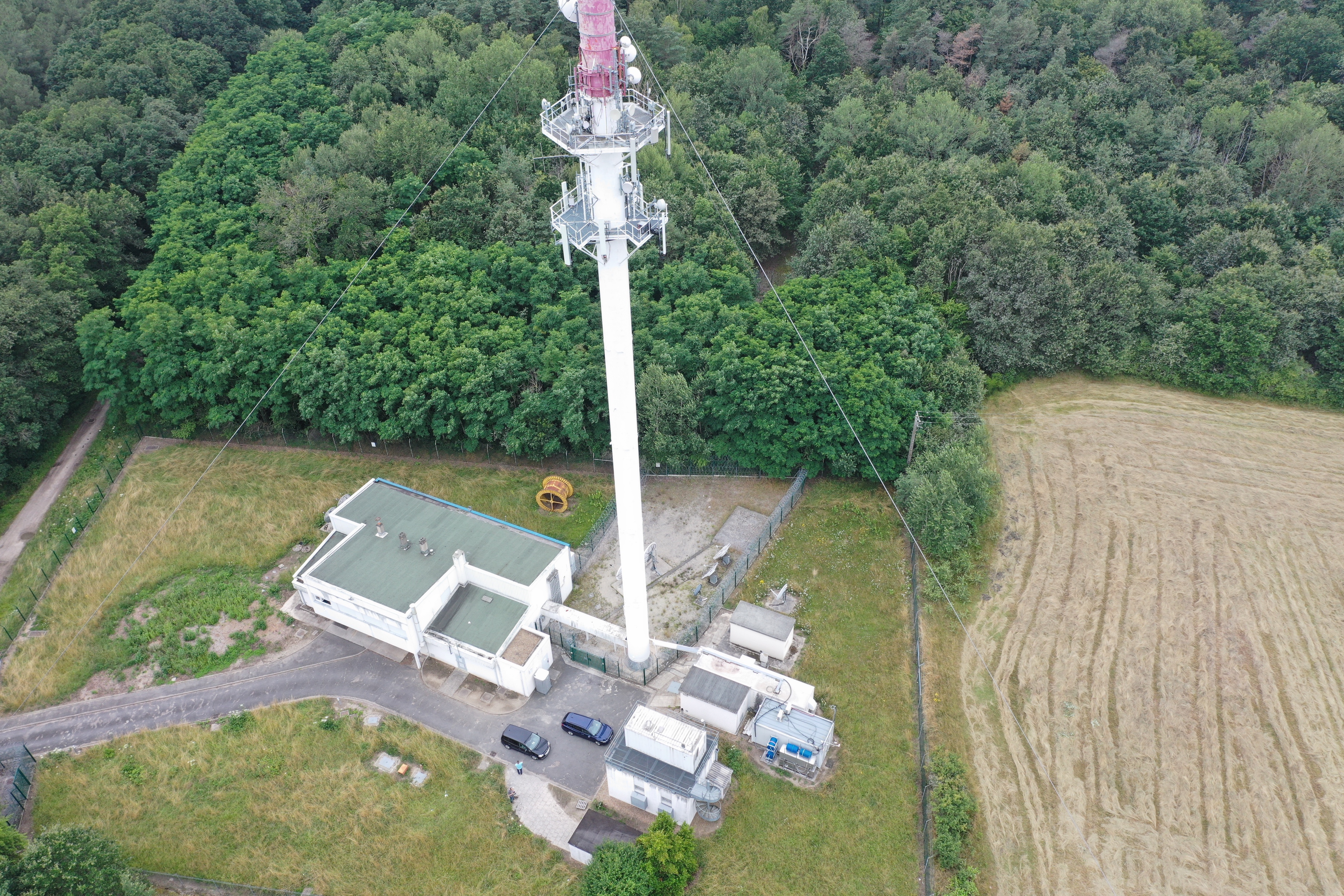 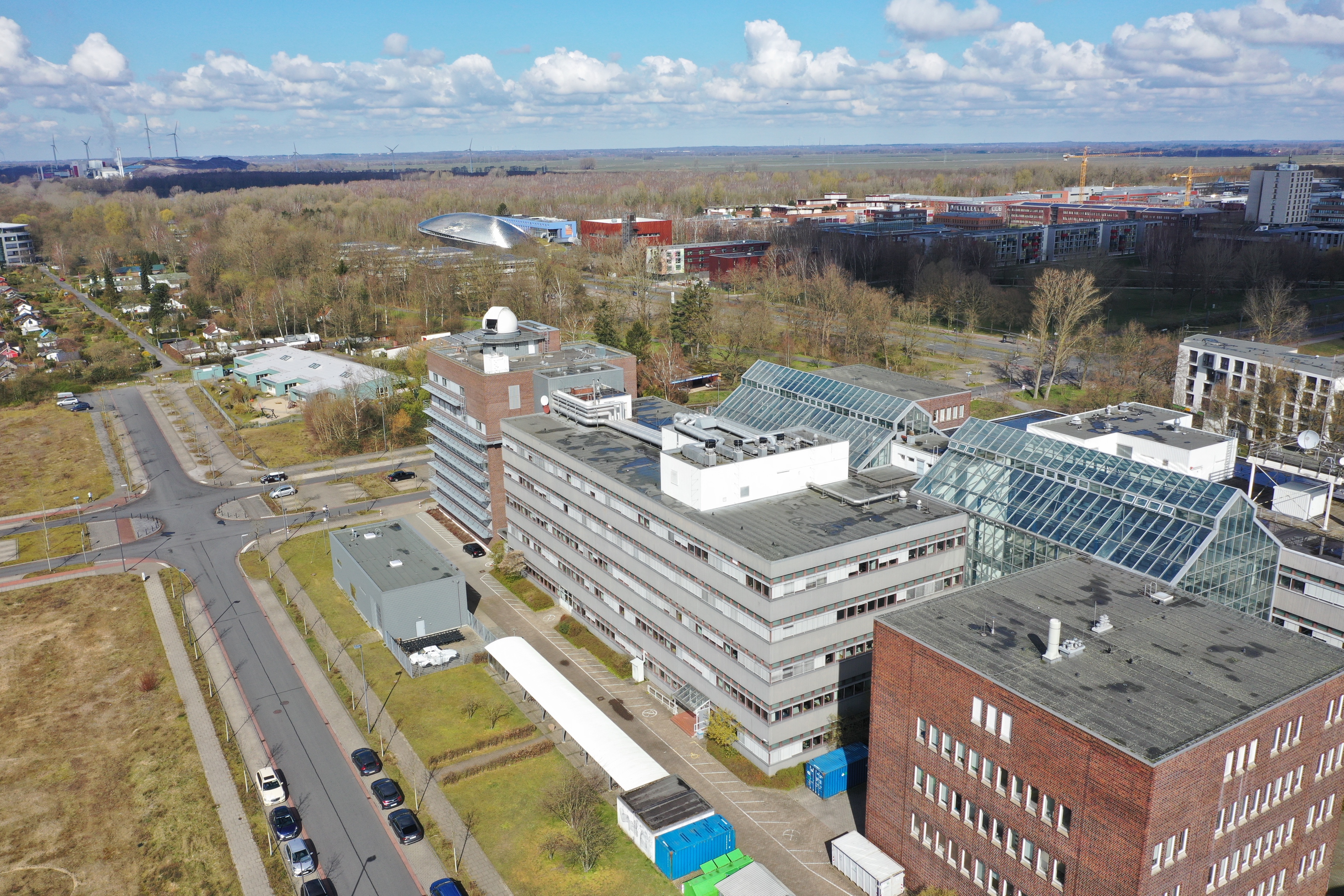 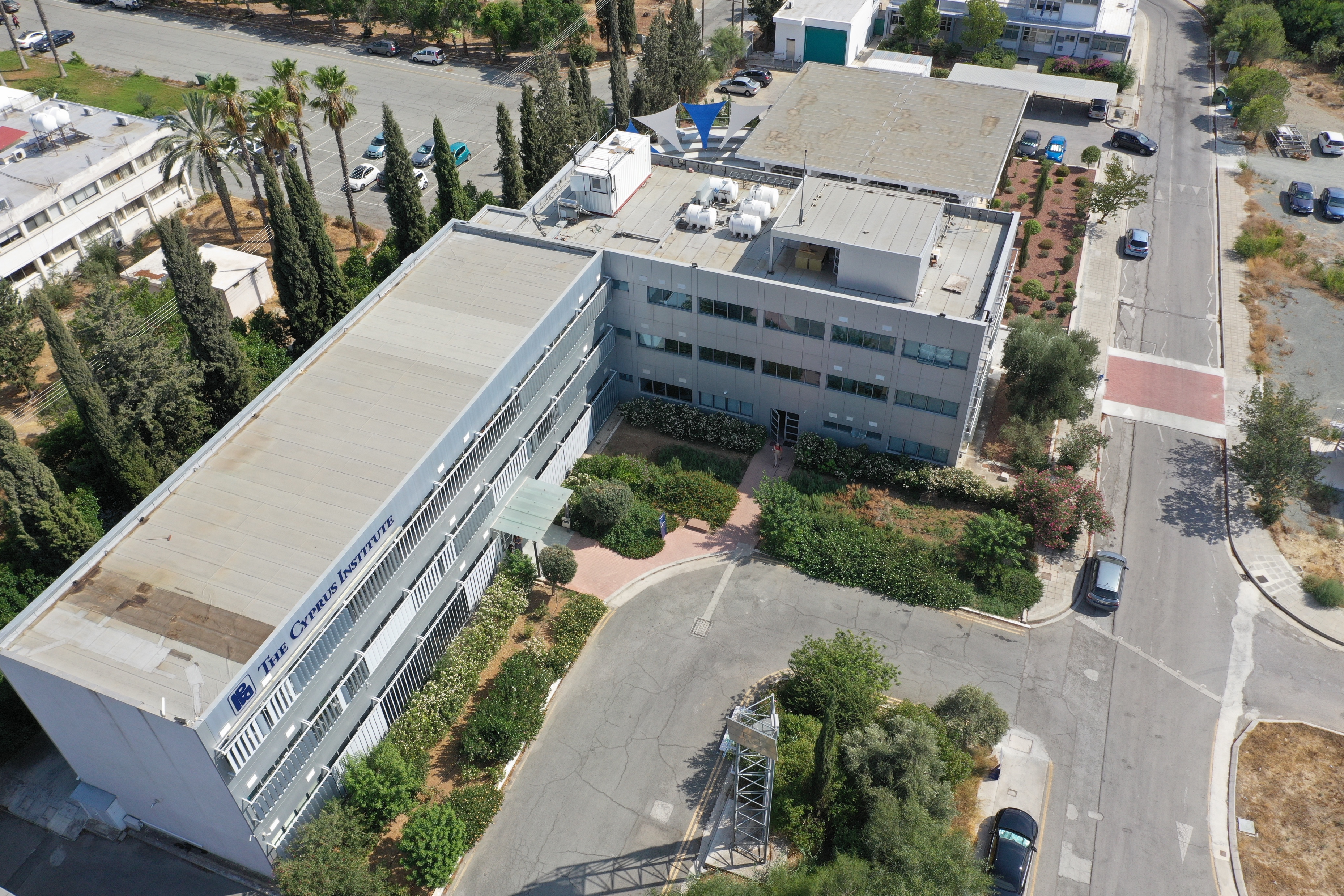 Bremen			   Nicosia		 Orleans
Si-detector
- not used anymore, but still ready on socket 4
8-plc. filter wheel
- placed in the interferometer chamber
Empty socket 3
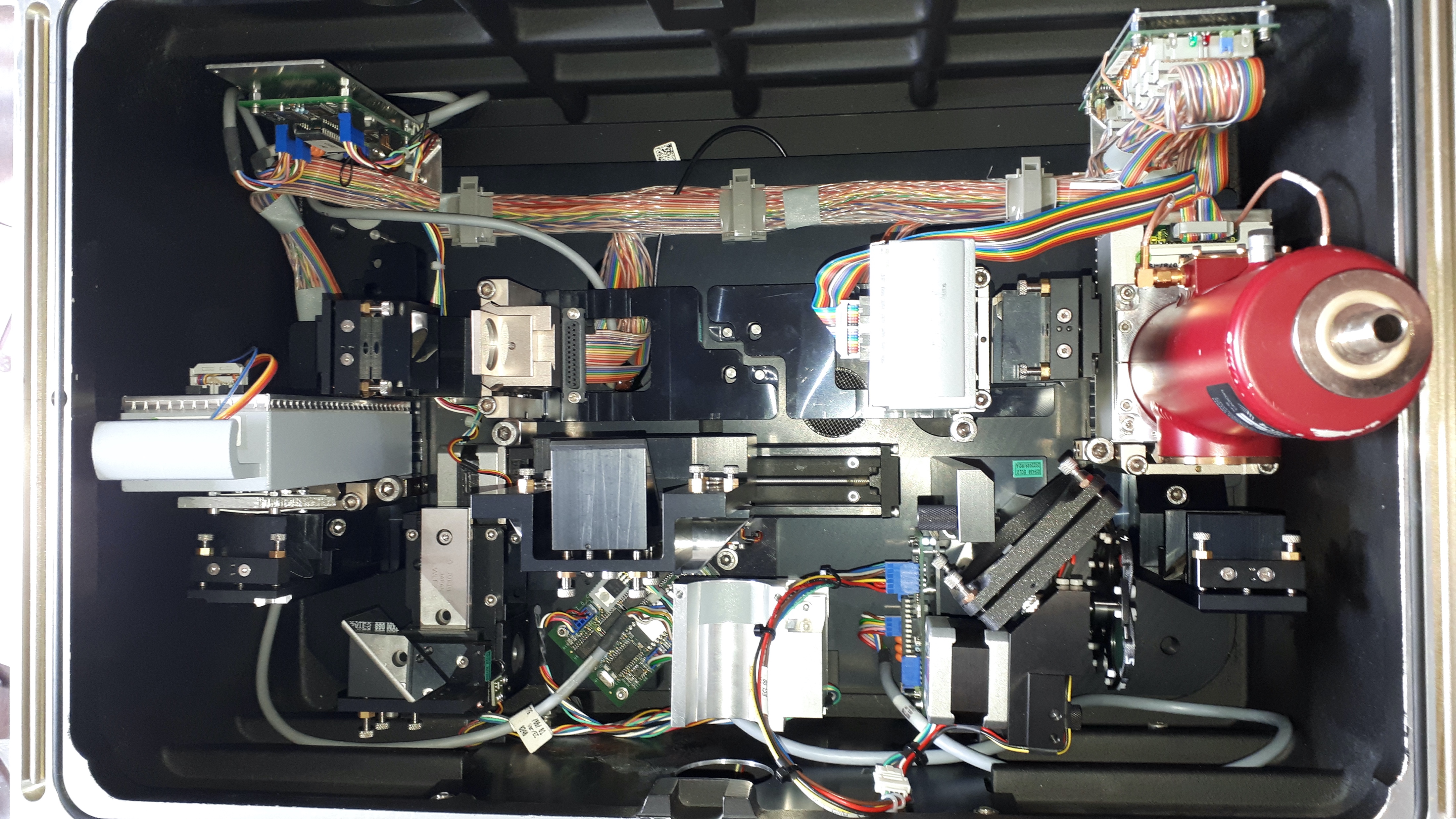 Holder for HCl cell
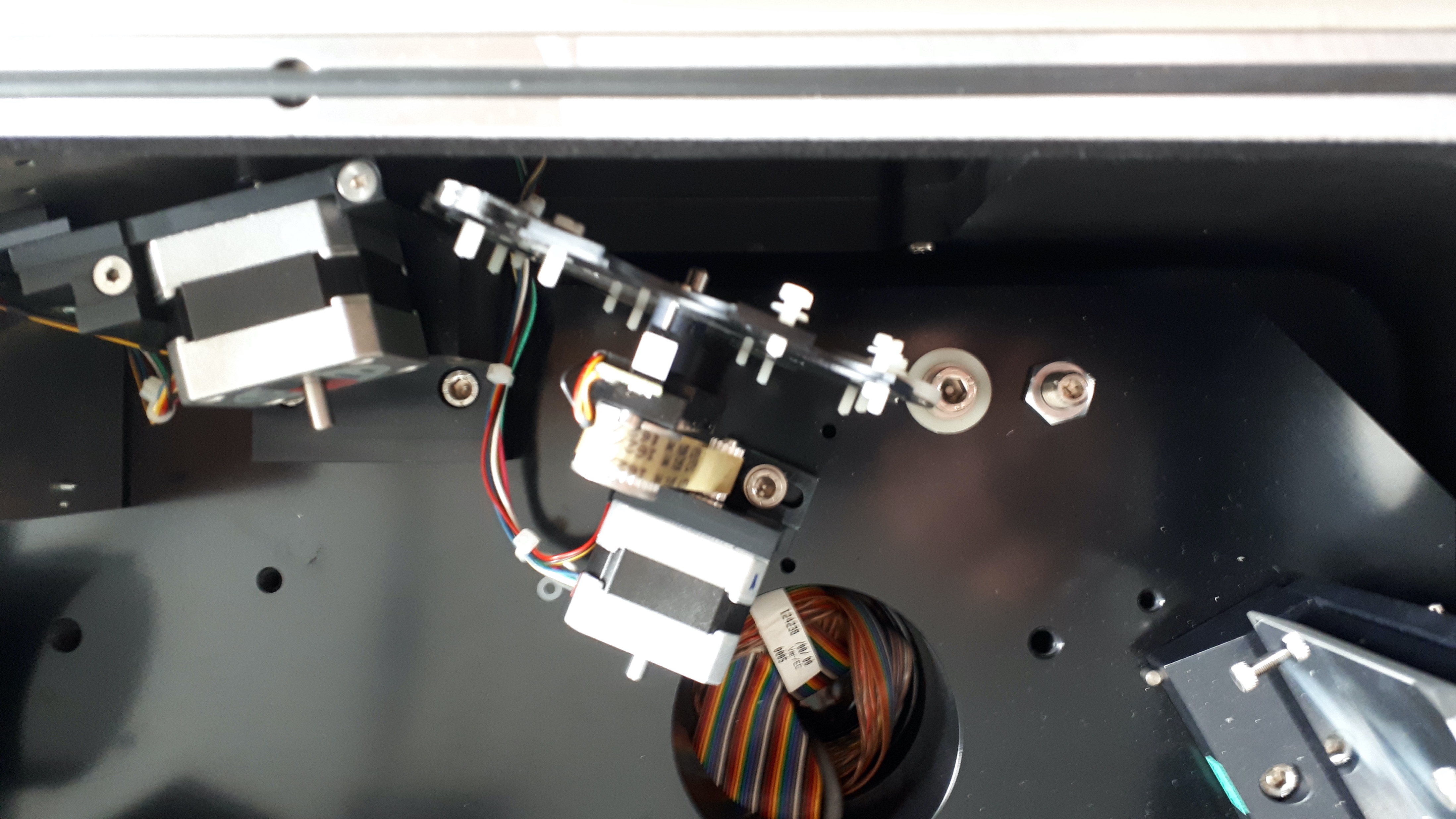 InGaAs-detector
-on socket 2
Connection cable for dual channel recordings
on socket 1 and 2
50-50 beamsplitter
- in self constructed holder
InSb-detector
- installed on socket 1
5-plc. Filter wheel
-  installed
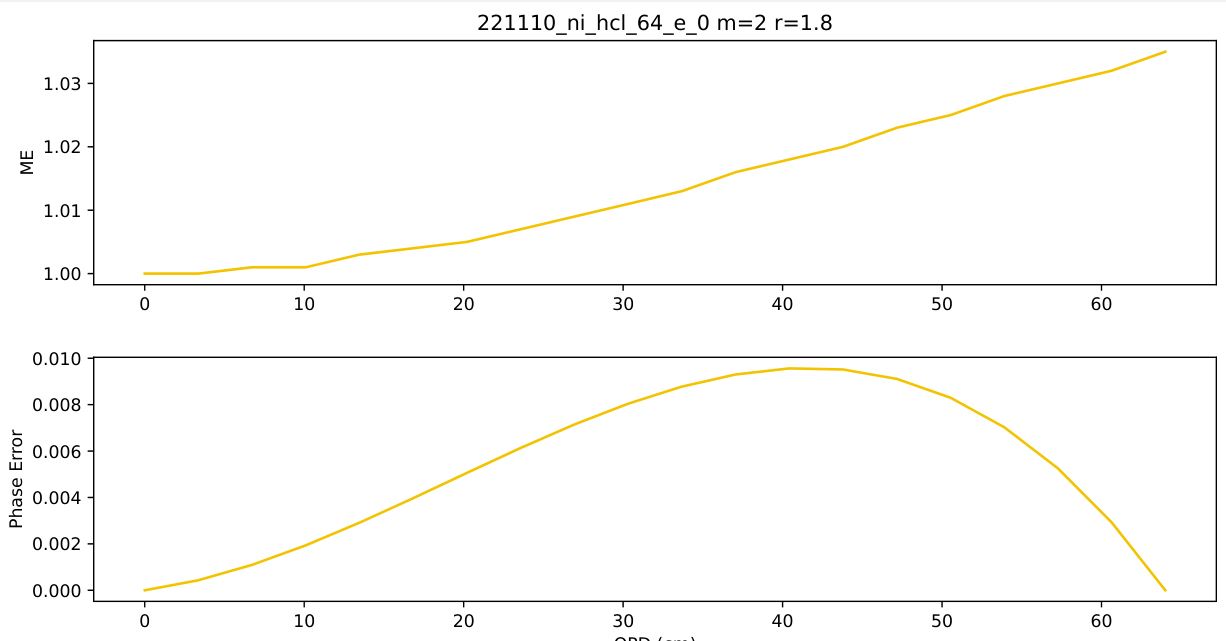 Instrument status before alignment:
- just inside TCCON requirements
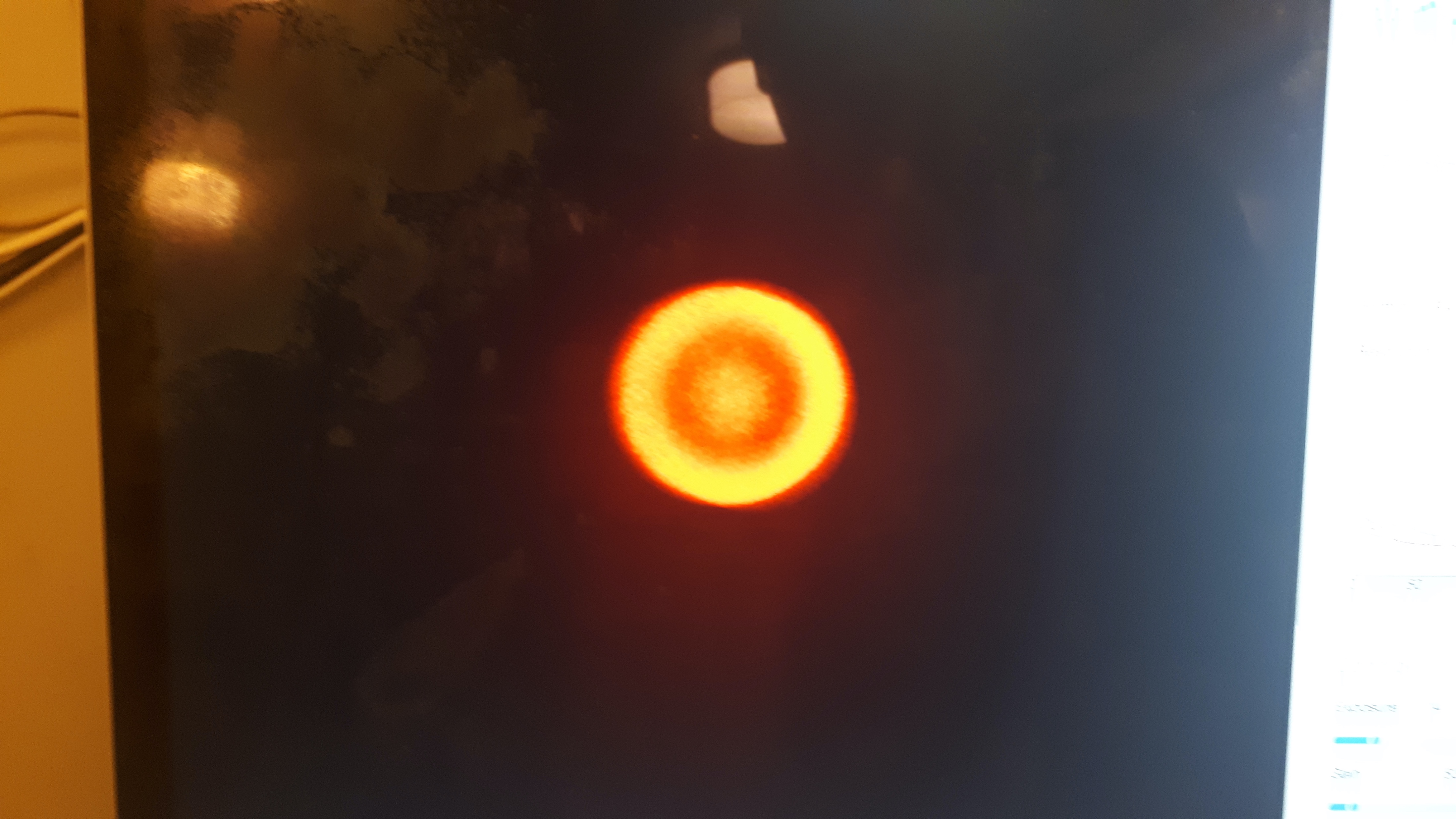 Centered fringes as seen with the new alignment tools
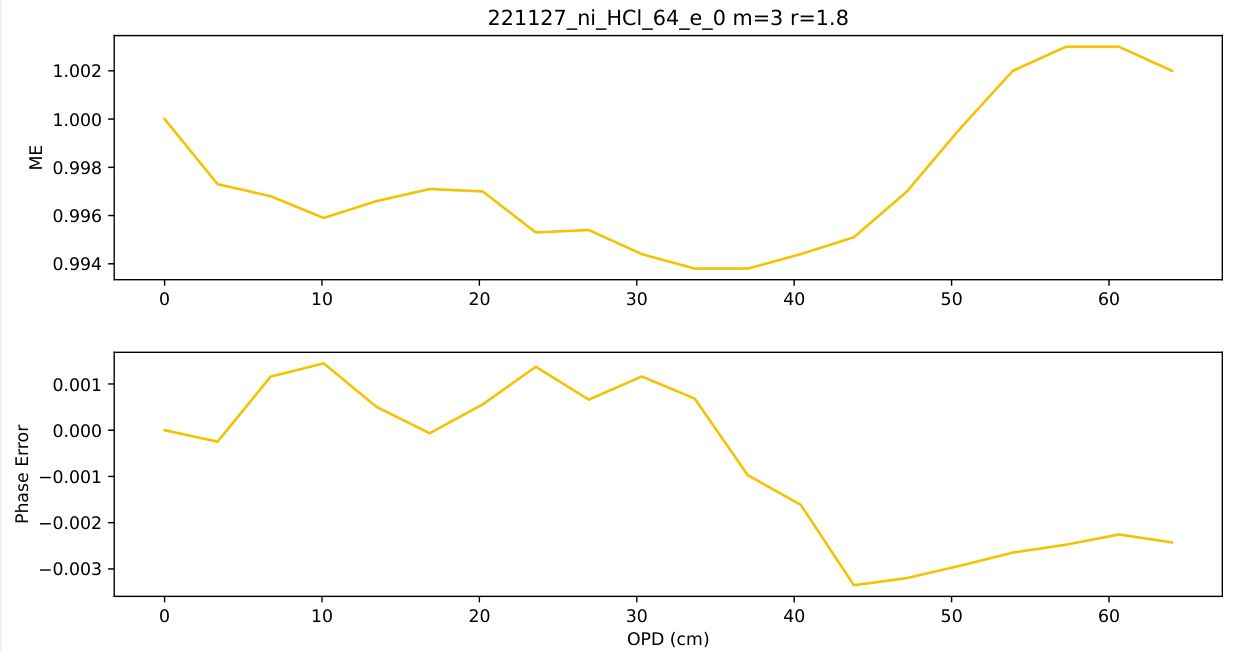 Instrument status after alignment:
- almost perfekt
TCCON extension to lower wavenumbers
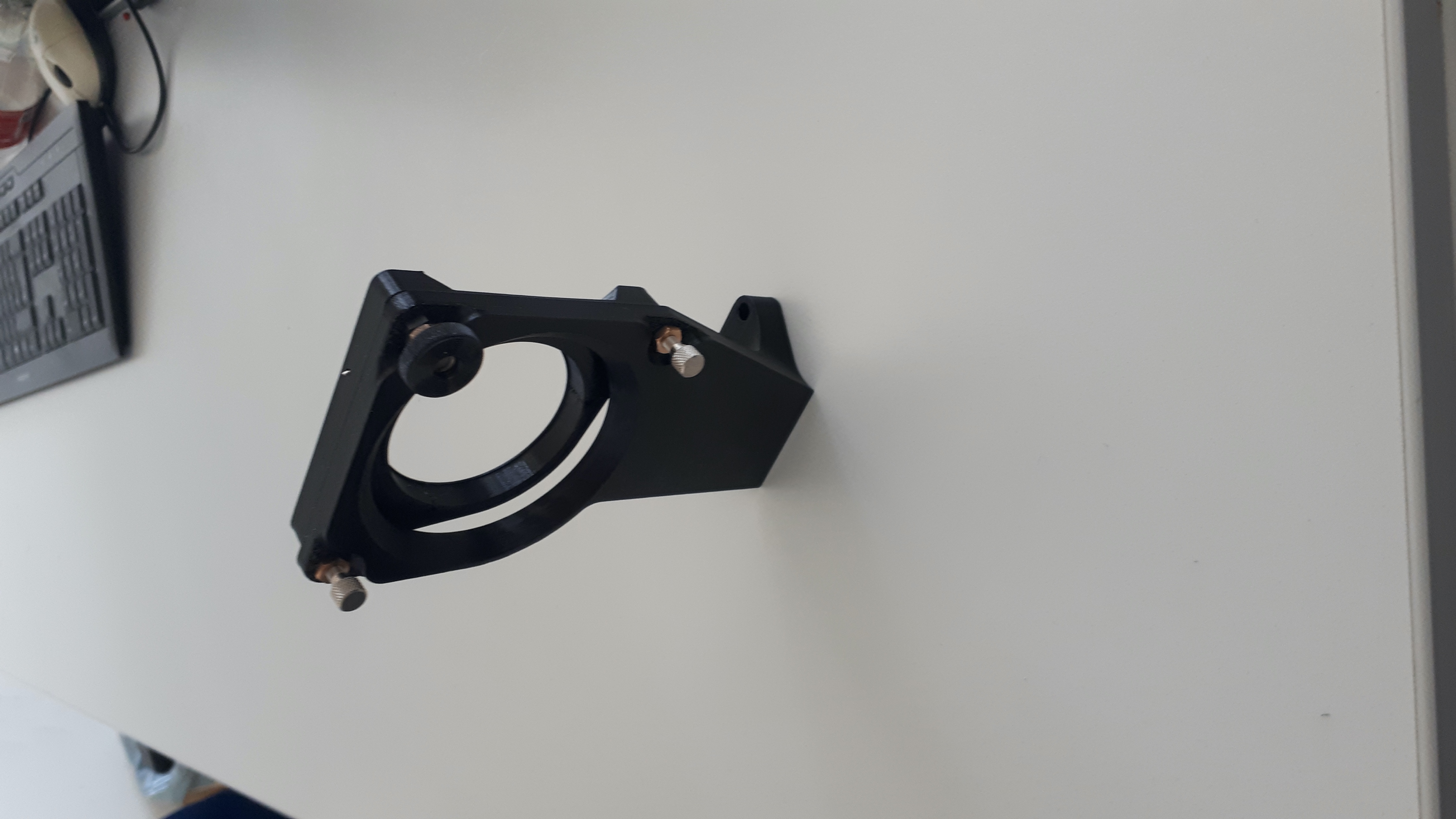 3D printed parts:
Beamsplitter-holder for the 2“ circular 50:50 beamsplitter
Adjustable with fine tread screws
Filter holder
with handle
wings, replacing the plastic washers
different apertures to adjust the intensity of the different filters

3D files will be provided
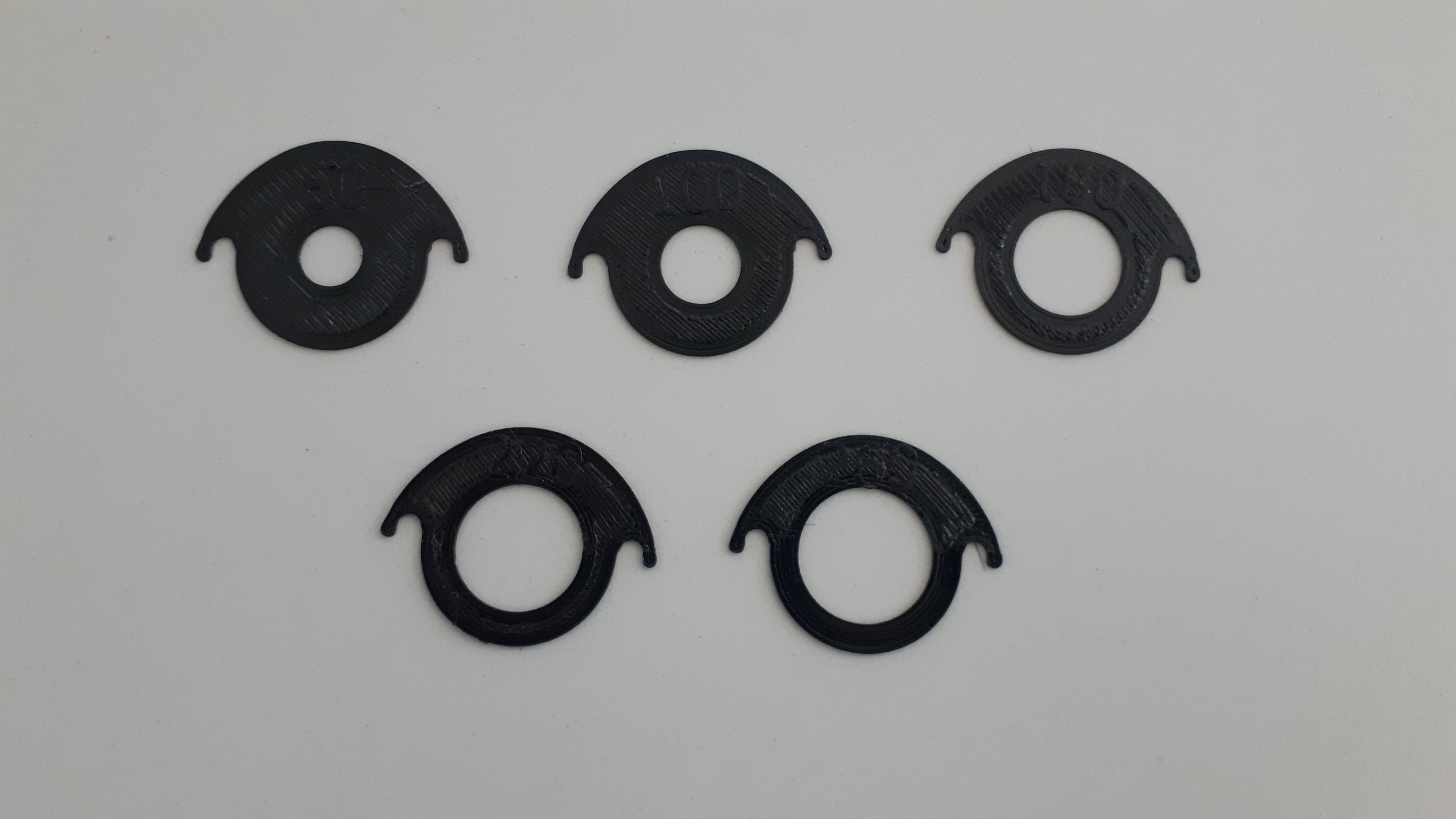 Alignment tools
3D printed alignment tools:
Camera tower with adjustable mirror and focus
Holder for the alignment laser, adjustable with white screen to see the back reflection
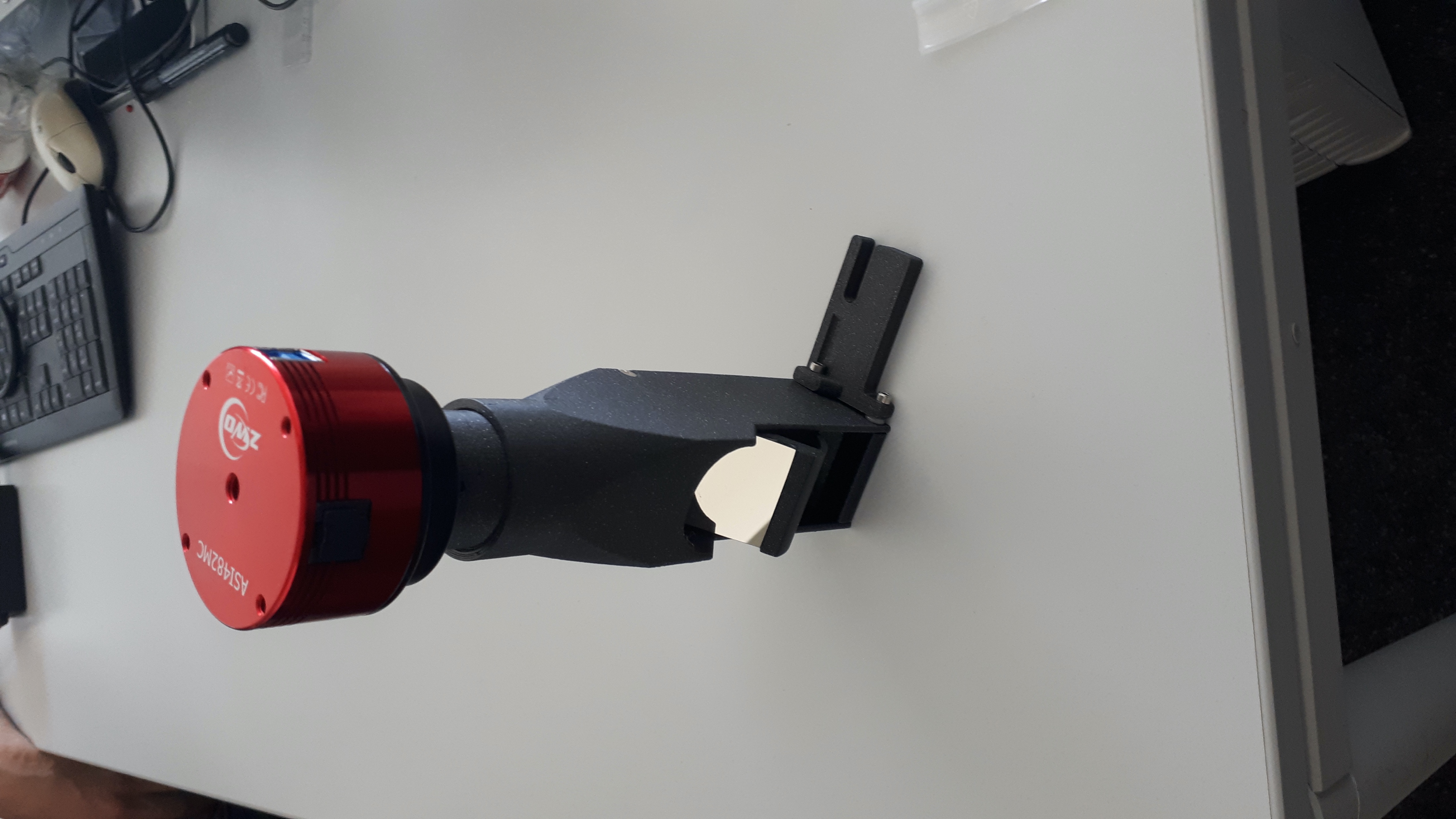 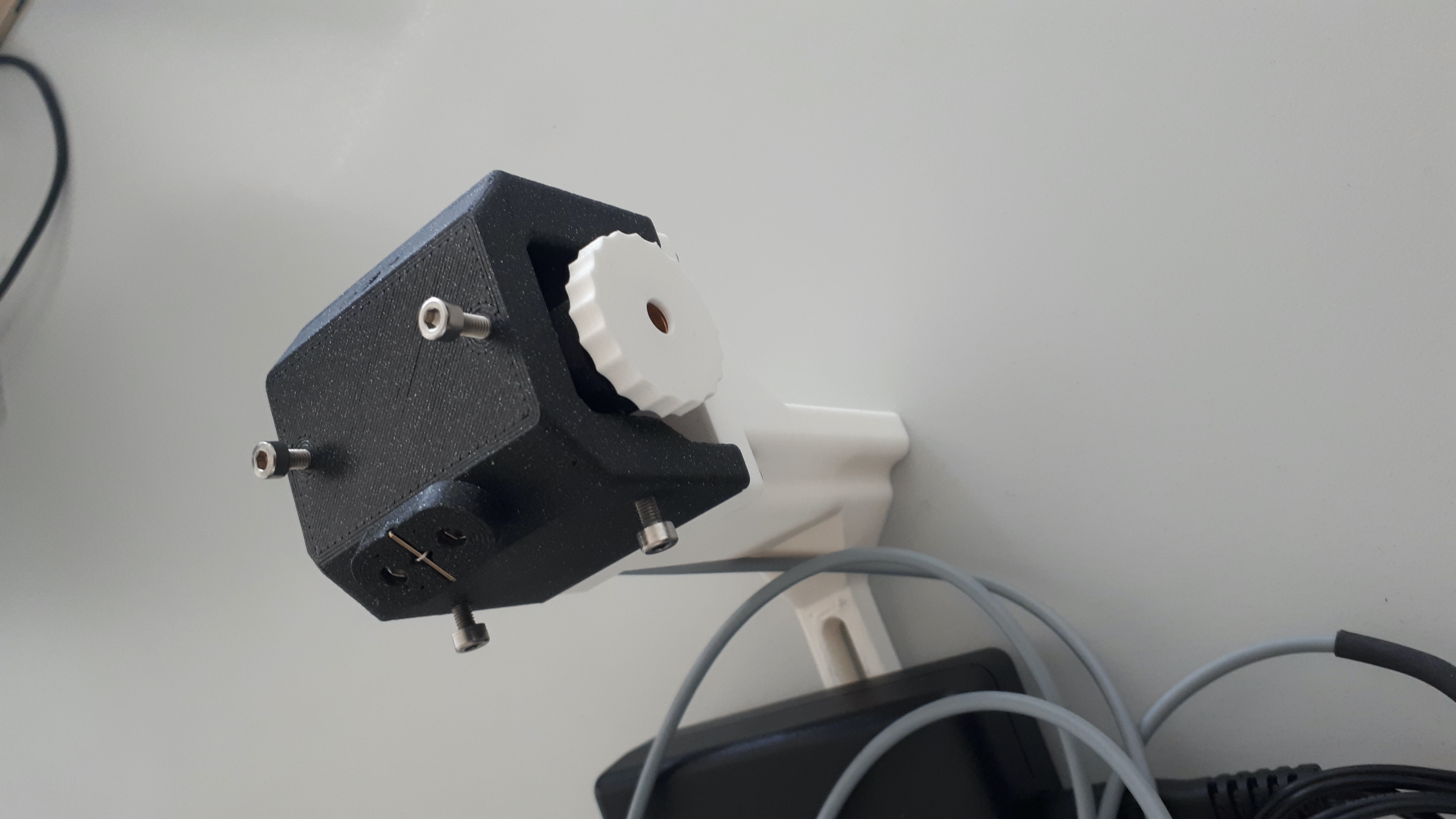 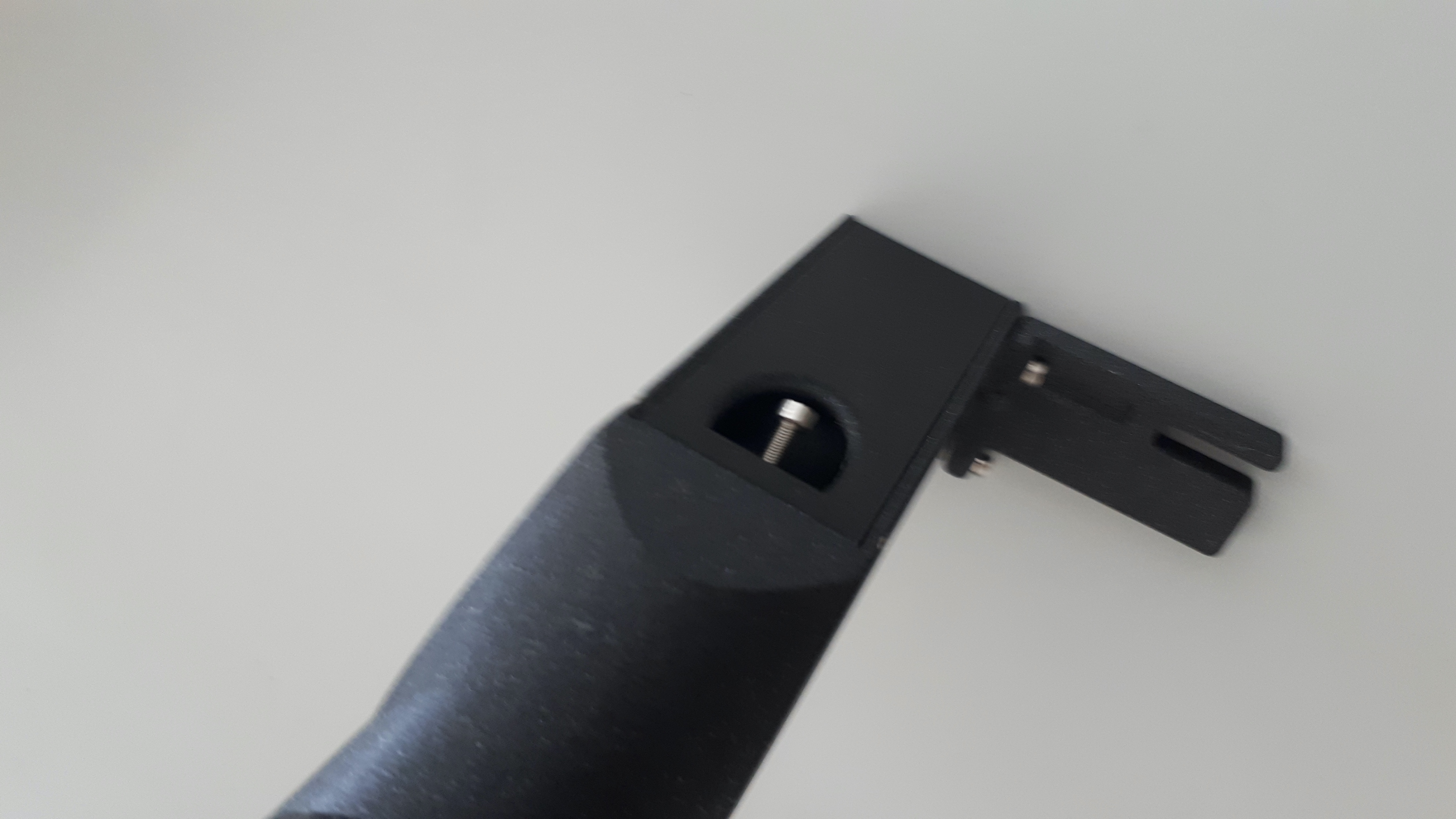 TCCON extension to lower wavenumbers
Filter ranges
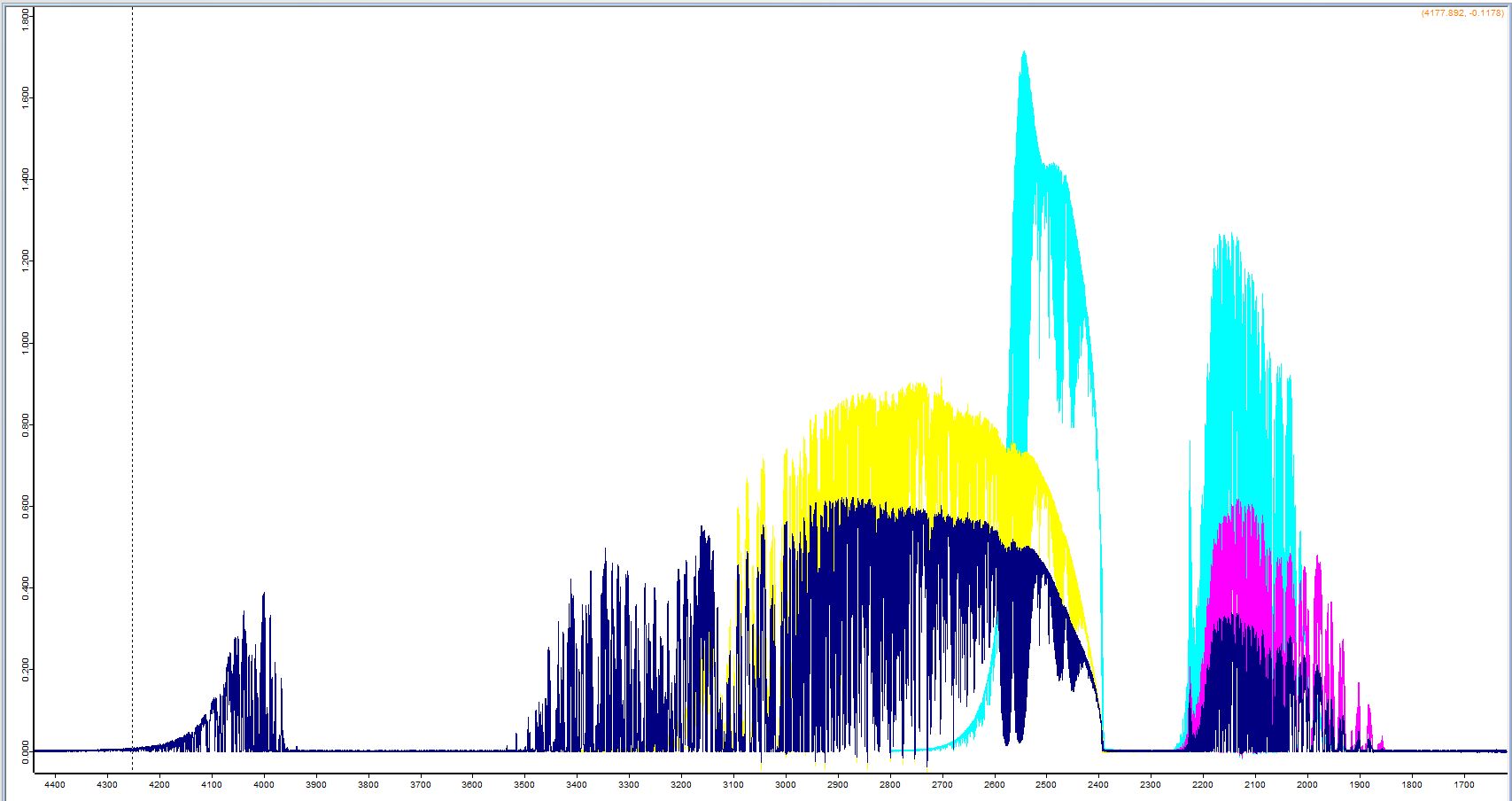 filter 5
filter 6
filter 7
long pass
4150                     3500              3000              2500                  1900
TCCON extension to lower wavenumbers
Measurement schedule:
TCCON extension to lower wavenumbers
Retrieval schedule:
TCCON extension to lower wavenumbers
First results: XC2H6 (2976-3305)
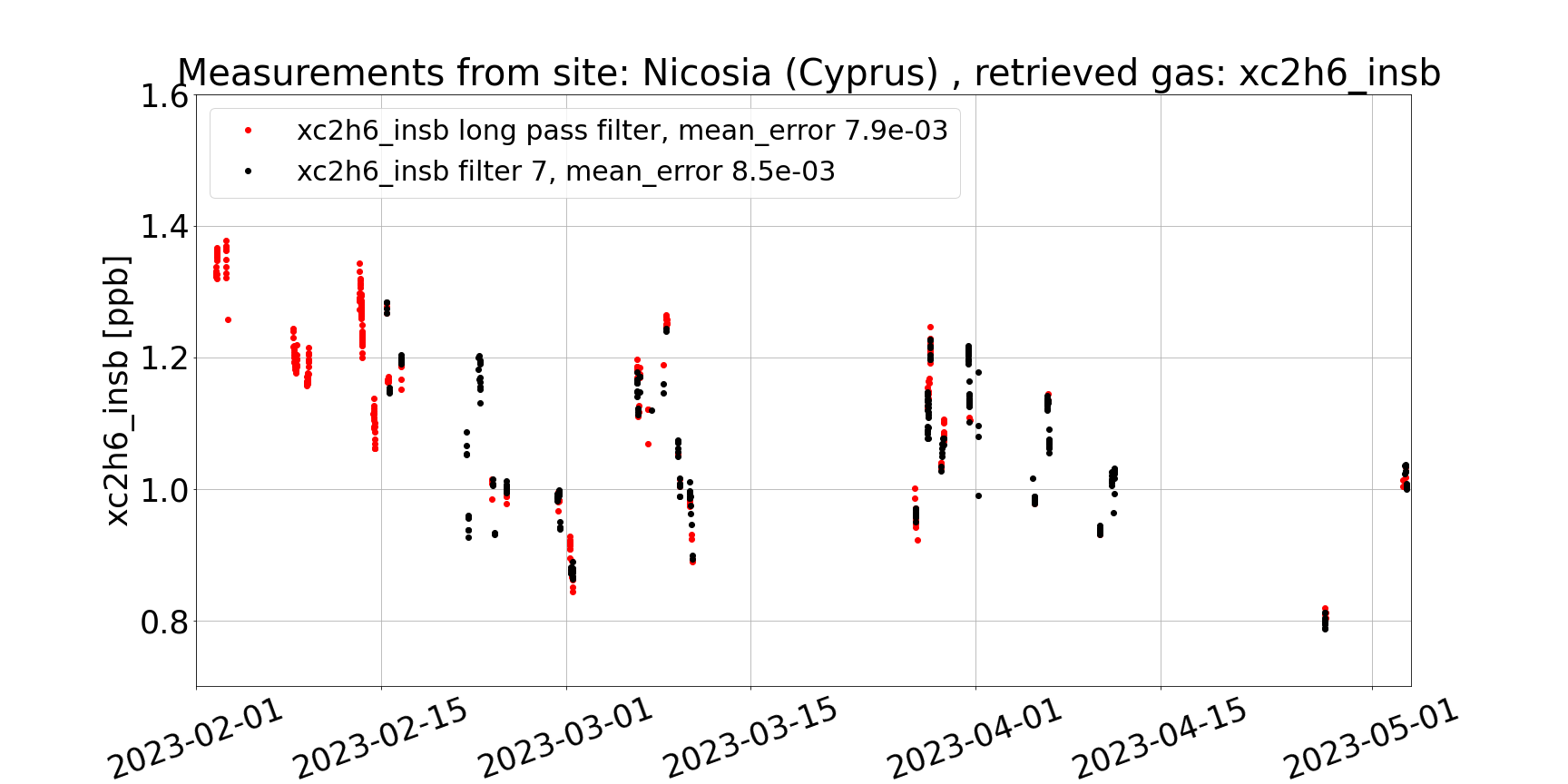 5
TCCON extension to lower wavenumbers
First results: XN2O  (2443-2813)
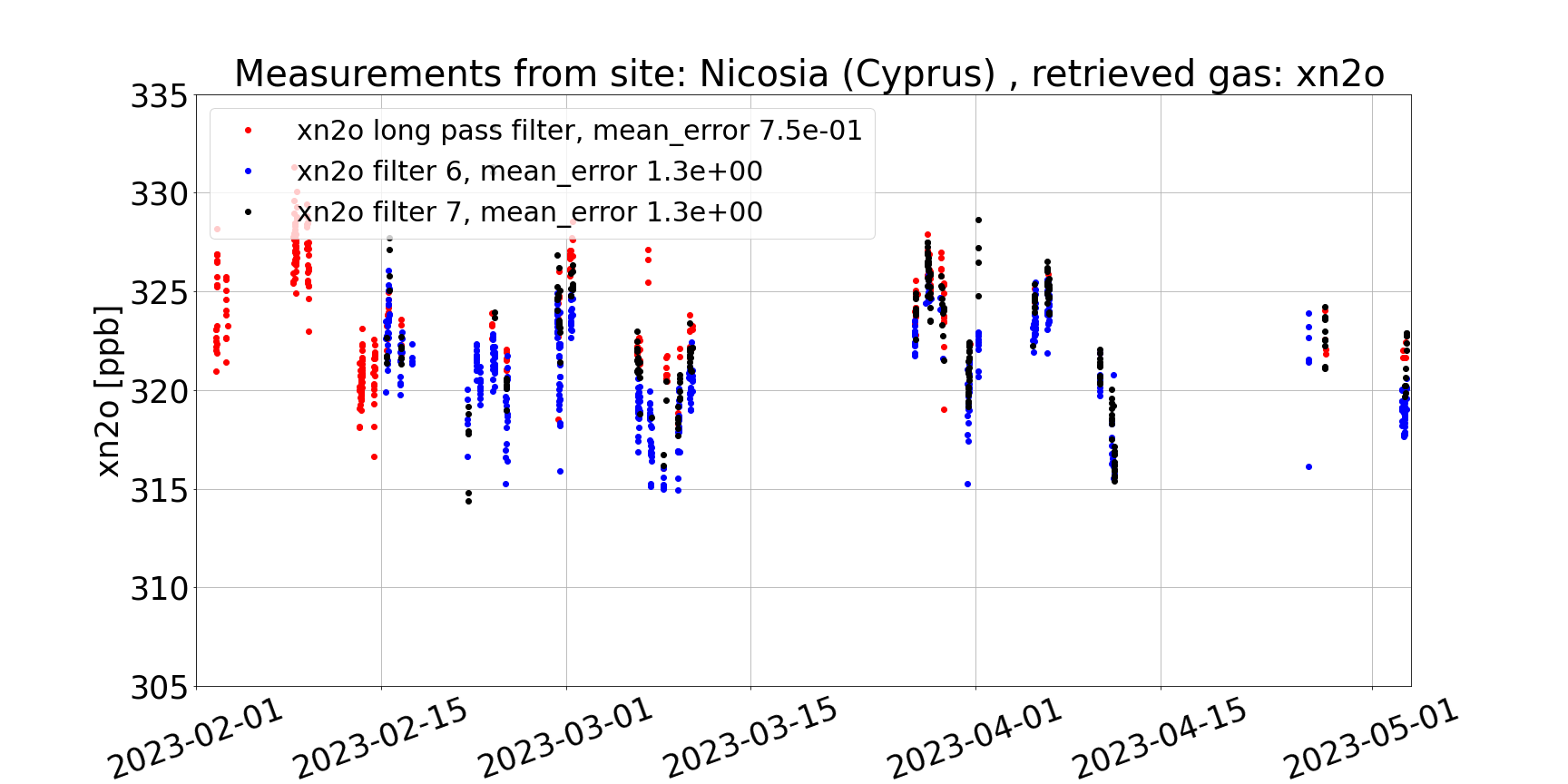 5
TCCON extension to lower wavenumbers
First results: XCH4  (5938-6076 vs. 2599-2921)
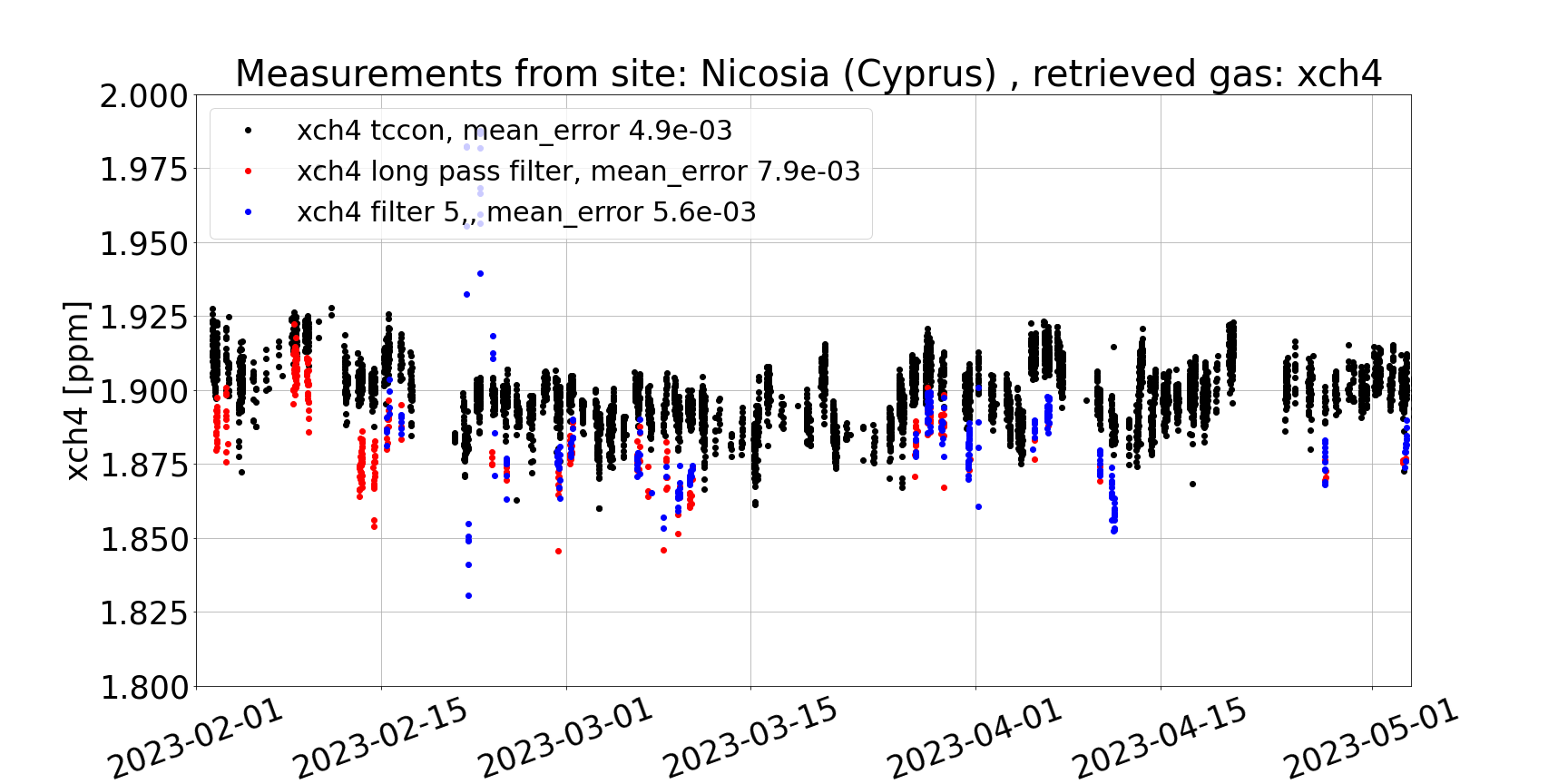 FTIR issues Nicosia
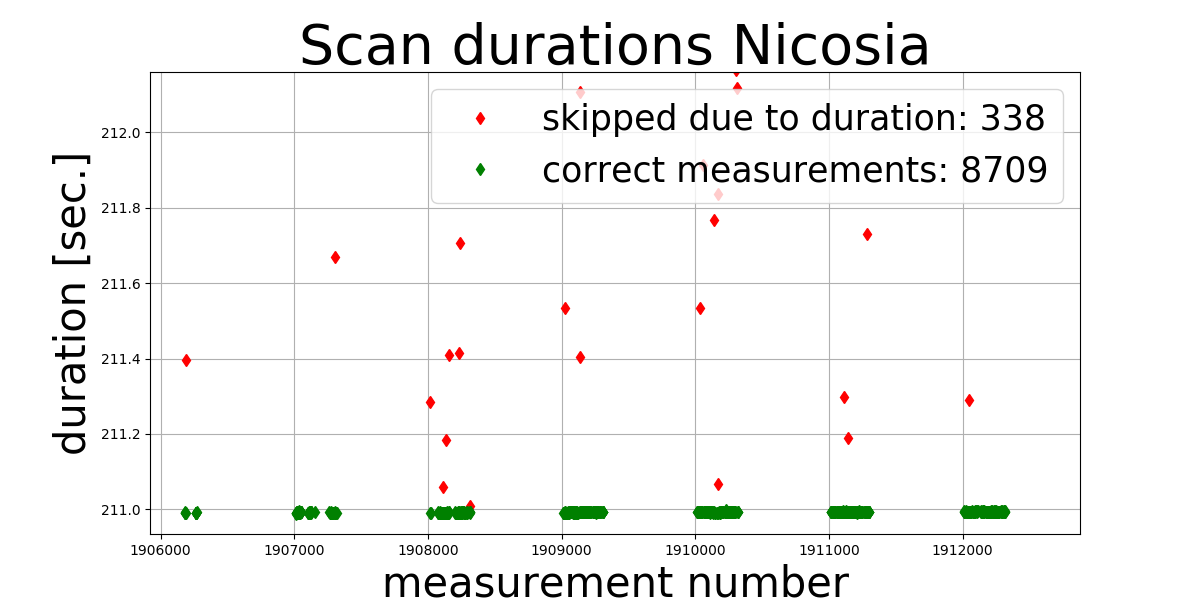 We found ‚longer than usual‘ scan durations ‚DUR‘ at Nicosia

At Orleans all ! measurements have precisely the same durations

This started already in 2019: 3% of measurements

In 2022: 27% !

-> filter out longer scan durations
2019: 3%
212



211.5



211
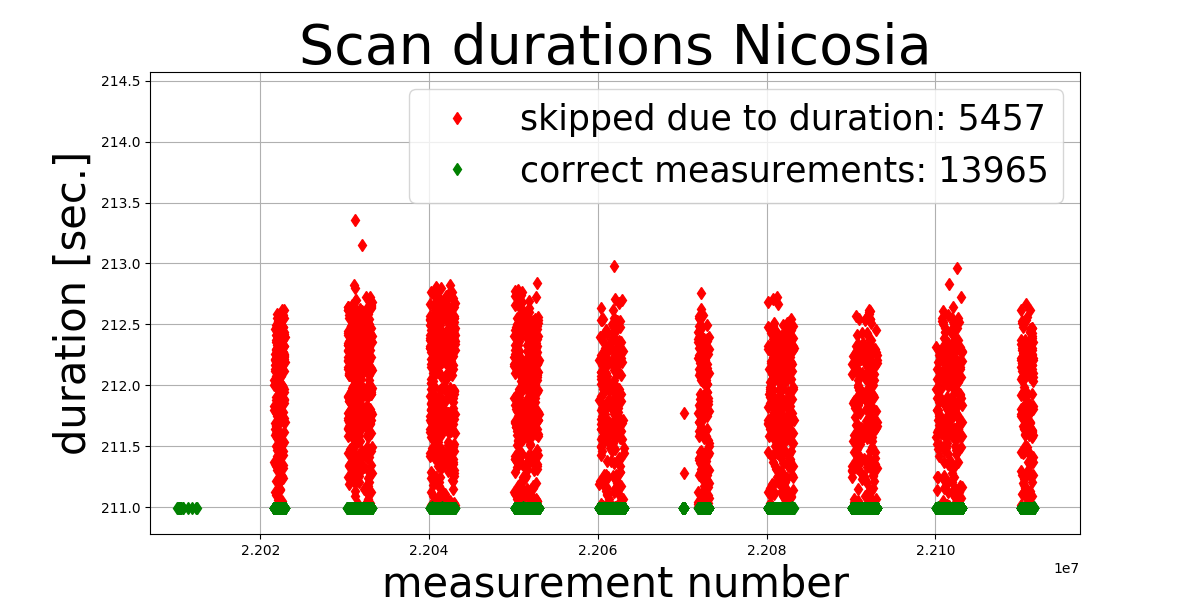 212



211.5



211
2022: 27%
FTIR issues Nicosia
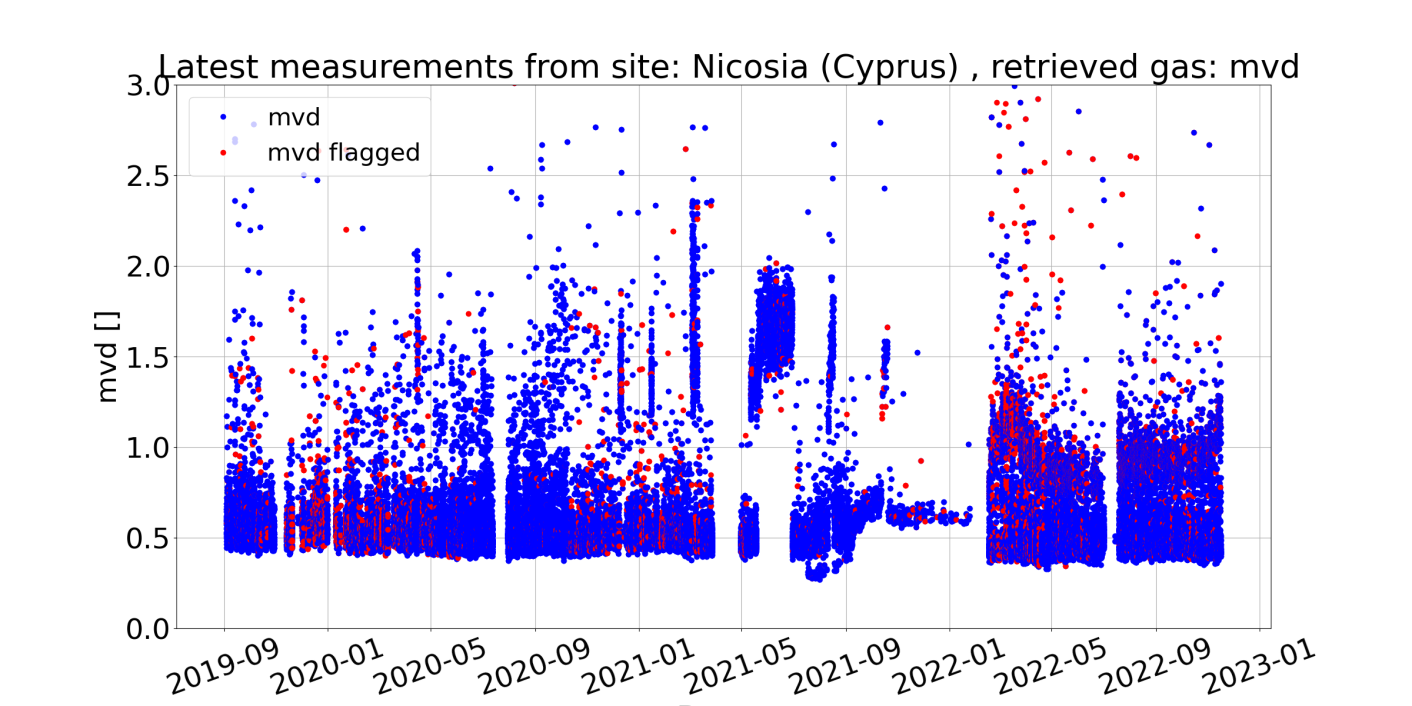 Scatter of MVD parameter increases in 2022





Filtering for the ‚too long‘ measurements: mvd looks much better in 2022.
 -> additionally filter mvd > 0.75
Tests to measure with 20kHz, 10kHz, 5kHz
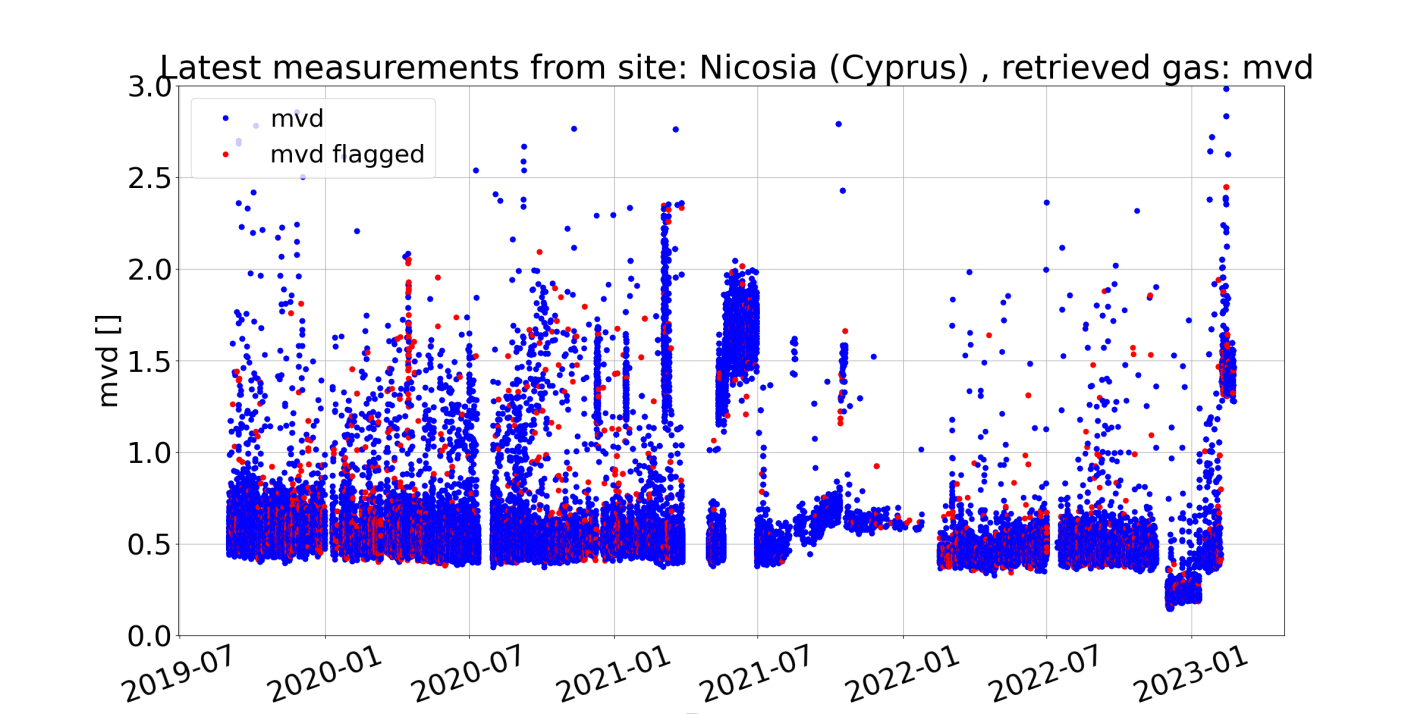 QC-monitor
QC-monitor at our stairway
automatically updated
using the touchscreen you can check the fast retrieval results from different sites.
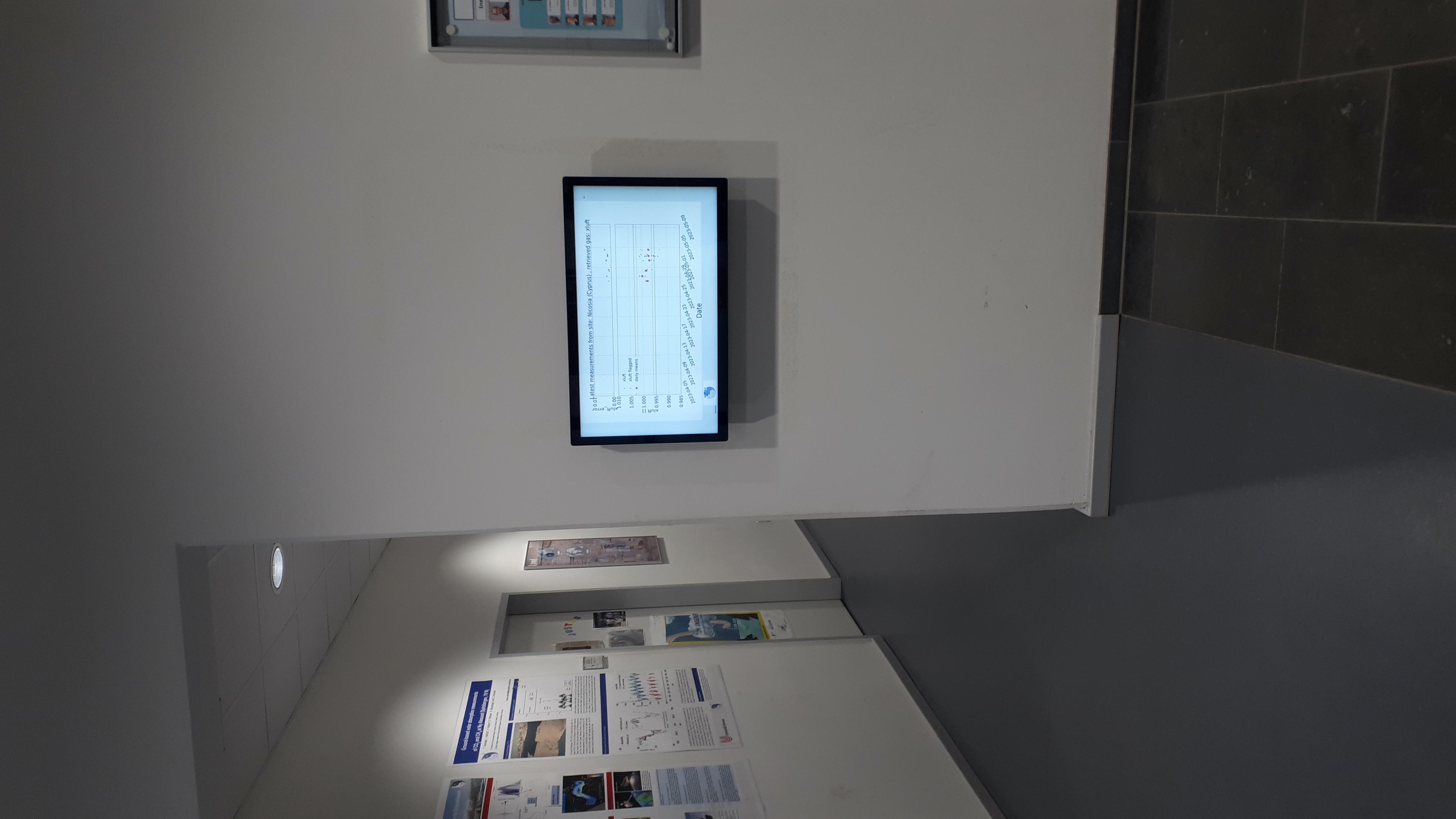 Summery and outlook
Extended TCCON measurements are performed at our sites Bremen and Nicosia, Orleans will follow
First results are shown
MIR measurements:
Fits have to be checked for tilt and curvature
Correction factors for have to be found 

Persistent instrumental issues at Nicosia
Thank you

for

your attention!